CENTRO DE SALUDLA PUEBLA DE CAZALLA
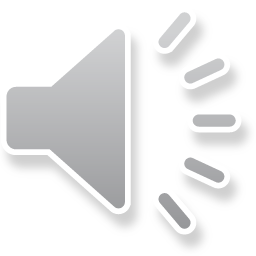 Nuestro Municipio
La Puebla de Cazalla. Sureste de la provincia de Sevilla. Pueblo que integran la Sierra Sur Sevillana. 11.325 habitantes.

Distancias:
A 63km de Sevilla (A-92)
A 20Km de Osuna  a 20Km (A-92). Hospital de referencia (Hospital de La Merced) 
A 91Km de Antequera ( A-92)
El Centro de Salud
7 consultas  Medicina de Familia, 
6 consultas de enfermería
1 consulta de Matrona, 
1 Trabajadora social,
1 Citología y Cirugía Menor, 
1 sala de Urgencias 1 – 
1 curas de Enfermería y 
1 consulta de Enfermería Enlace.
Los profesionales del centro
C-3
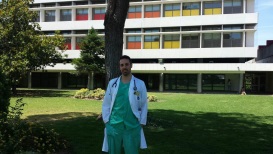 C-4
J	Joaquín Fajardo
Enfermero
Instructor RCP (Plan Nacional RCP)
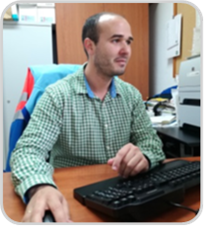 C-6
Dispositivos de apoyo
Jessica Romero
           Médico de familia
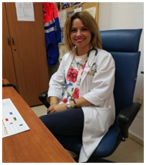 C-11
C-15
C-16
Departamento de pediatría
Cristina Flor
     Pediatra
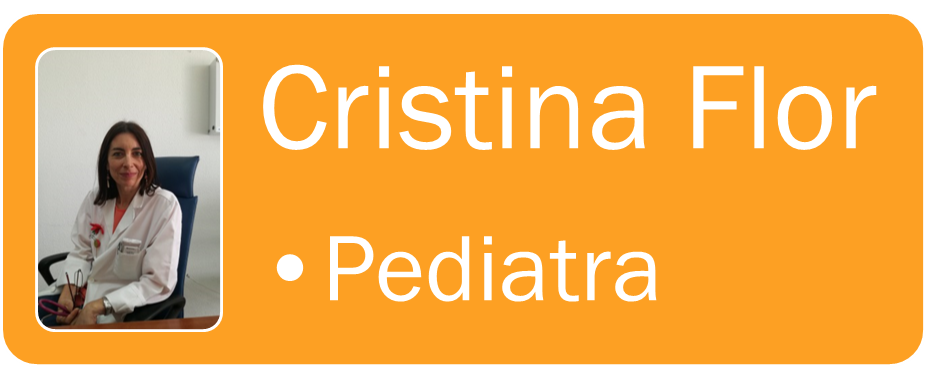 Francisco Martín
           Médico de familia 
             Consulta de pediatría
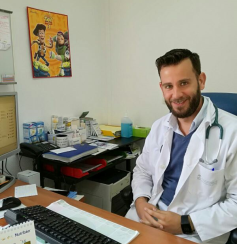 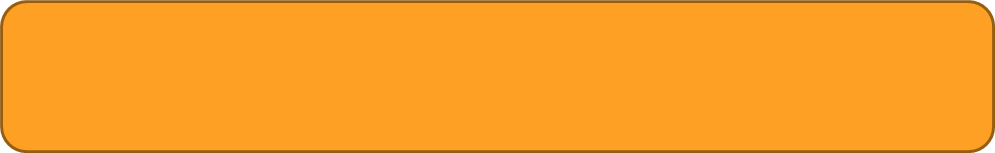 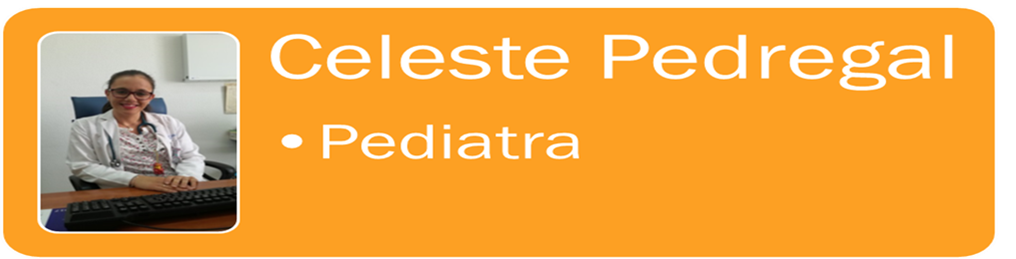 Celeste Pedregal
Pediatra
C-11B
Cirugía Menor
Realizada por los R4 tutorizados, se programa el día del residente y en ella aprenderás a extirpar Quistes sebáceos, dematofibromas, queratosis seborréicas…
(Dr. Domínguez y
Dra. Romero- R4)
Otros miembros del equipo
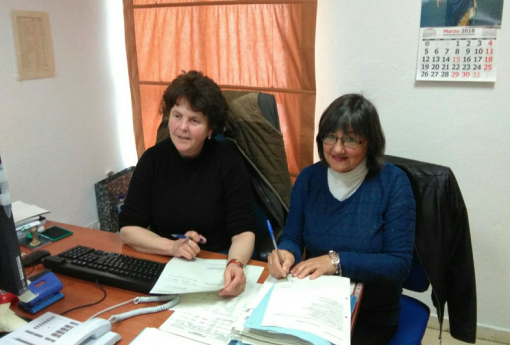 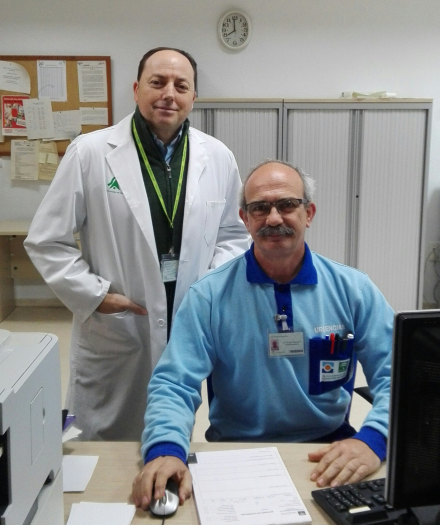 Administrativas: Lucía  López  y Victoria
Conductores: Jesús Gallego, «Matías» Barrera ,José Antonio López y Francisco «Marti»
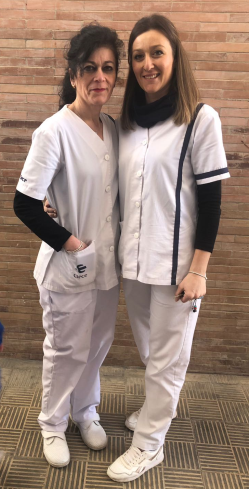 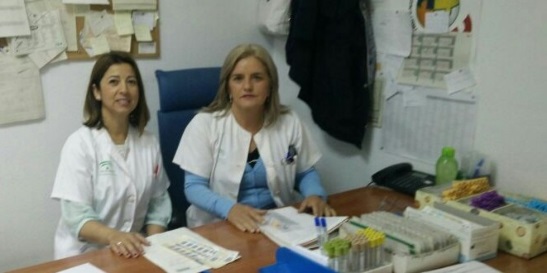 Celadores: Manuel Martín, Antonio Rodríguez…
Limpiadoras; Mª Angeles Barroso y Miriam Correa Barroso
Auxiliares:  Carmen García y
 María Vázquez
¿Qué se hace en el CS de la Puebla de Cazalla?
Teledermatología.
Solicitudes de Rx, endoscopias y ecografías
Control de TAONET (dosificación anticoagulantes)
Retinografías en curso
Cada Médico de Familia realiza
Atención de las embarazadas de su cupo.
Consulta de matrona una vez a la semana. 
Planificación familiar.
Programa de cribado de Ca cérvix.
Infiltraciones intra y extraarticulares.
Lo que nos hace diferentes…
Cupos bien dimensionados.
Participación de residentes en Cirugía Menor
Desde el primer año podrás subir en la ambulancia en los avisos urgentes, siempre acompañado de tu tutor.
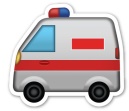 Y lo que más nos interesa….¿qué hacen los resis ?
Y lo que más nos interesa….¿qué hacen los resis ?Guardias en el centro de salud
-normalmente son buenas, con afluencia de pacientes pero llevaderas. 
-Sólo hay un equipo médico por lo que somos un puesto de UCCU. Lo mejor de las guardias….cualquiera de los adjuntos del centro de salud te ayudarán en lo que haga falta, están muy tutorizadas, y subirás a la ambulancia desde el principio!!
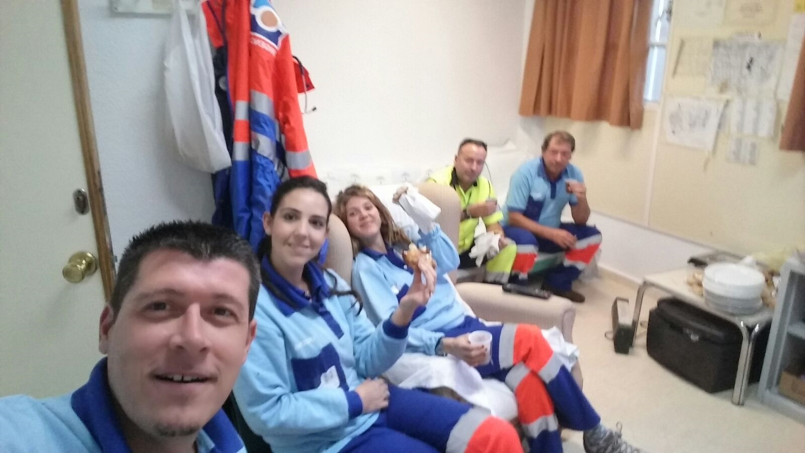 Y lo que más nos interesa….¿qué hacen los resis ?  Formación Continuada
Formación Continuada :
 2 Lunes al mes a las 13.30,bien impartida por un Residente o por un adjunto. 
En algunas ocasiones también se organizan reuniones científicas fuera el horario laboral…
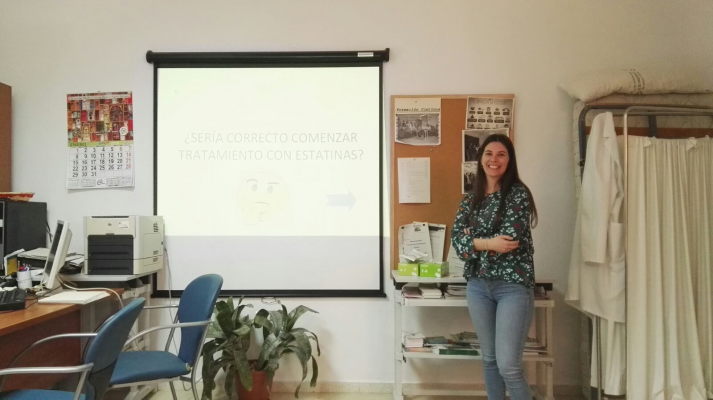 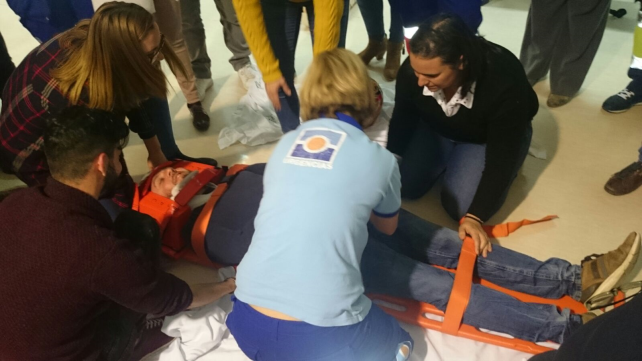 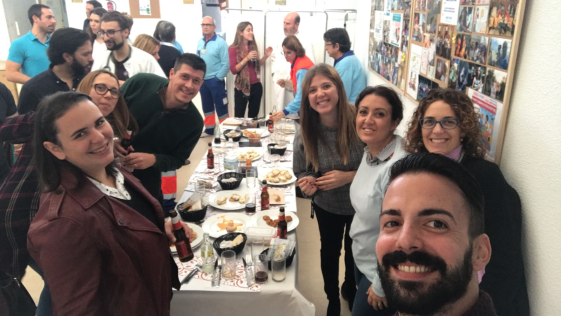 Y lo que más nos interesa…¿qué hacen los resis? Día del residente
-Segundo Martes de cada mes.
-Se organiza un quirófano de Cirugía menor para el R4.
-Hacemos una formación continuada… científica o no
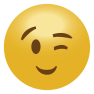 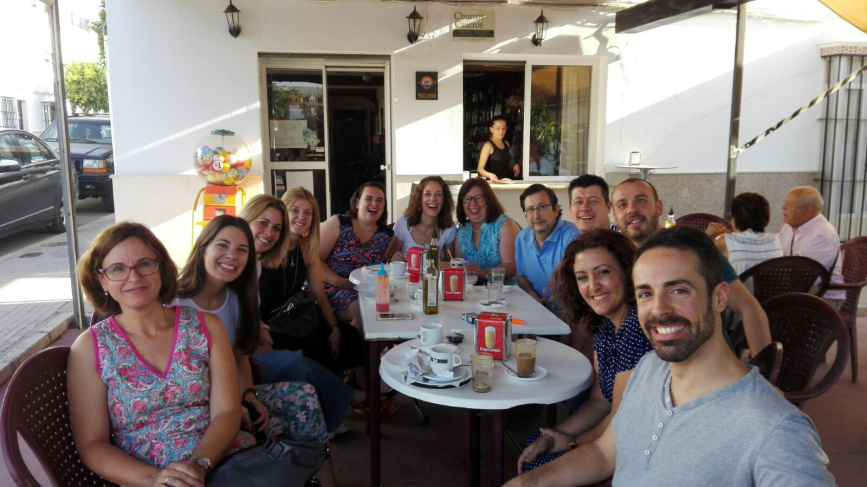 Y lo que más nos interesa….¿qué hacen los resis ?Investigación, ponencias, congresos
Con respecto a la investigación, ponencias, poster, comunicaciones, etc…. Si estás interesado, cualquier adjunto te ayudará con ello. 
Y , por supuesto, los resis de La Puebla de Cazalla, TAMBIÉN NOS VAMOS DE CONGRESOS !!!
Algunas cositas malas…
La lejanía de Sevilla, al fin y al cabo es una horita de camino
No existe sala de Rayos X
Algunas cositas buenas…
Tanto los adjuntos del Centro de Salud como el equipo de Enfermería, SIEMPRE, está dispuesto a ayudarte en todo. 
Estamos a tan sólo 15 minutos del Hospital, que se agradece para los traslados complicados en la ambulancia.
El ambiente de trabajo es muy bueno.
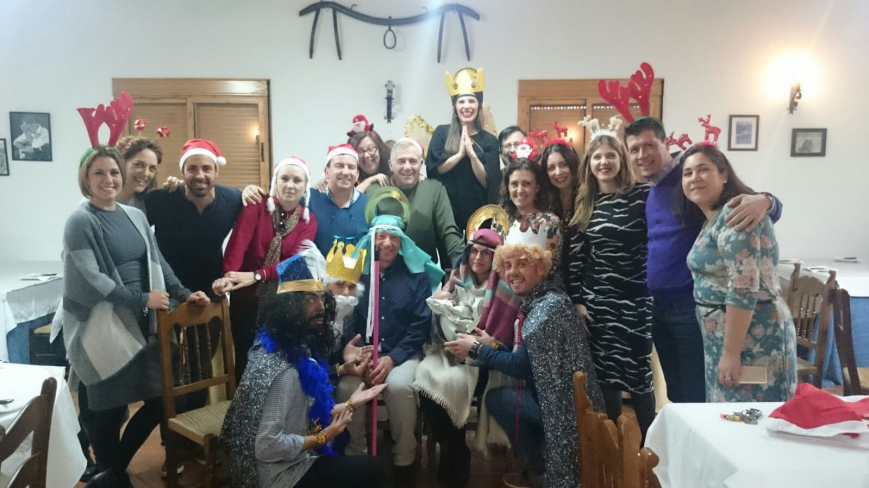 De nuestro centro han salido muchos de los profesionales que continúan trabajando en el área
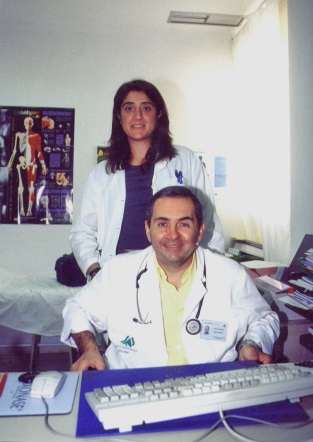 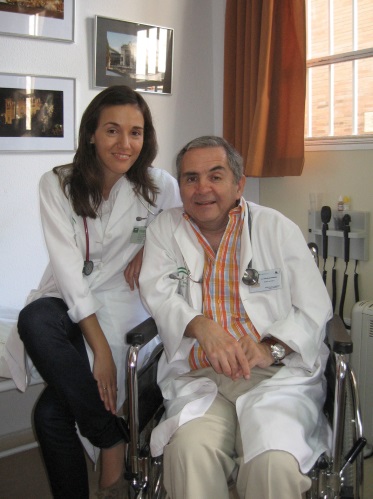 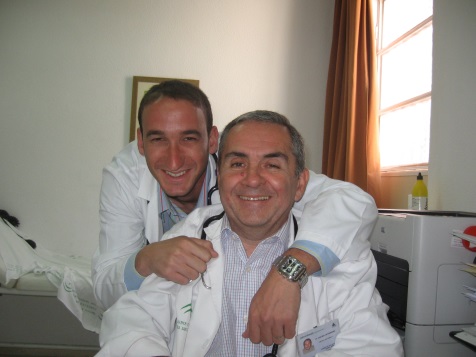 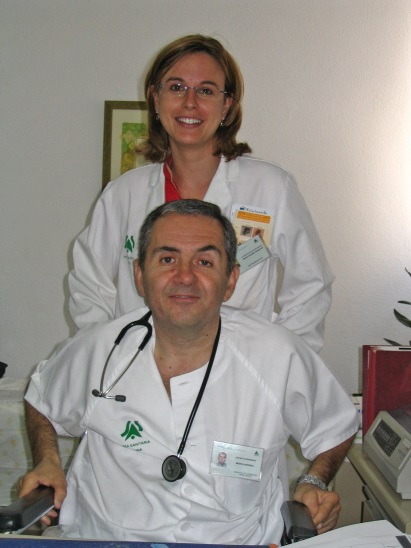 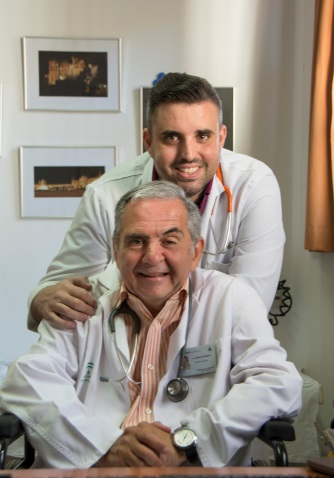 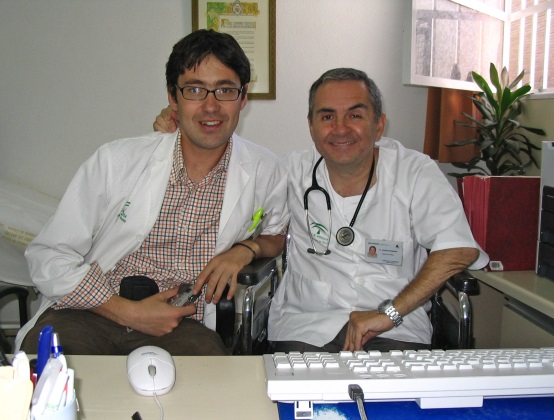 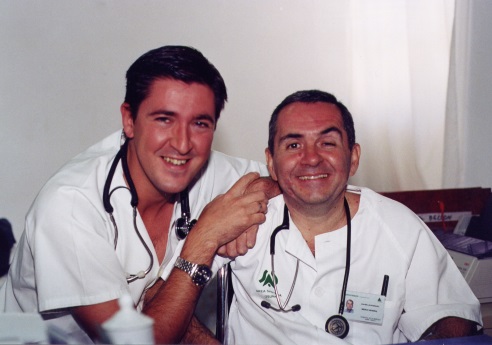 Ah… también hacemos muchas actividades juntos…
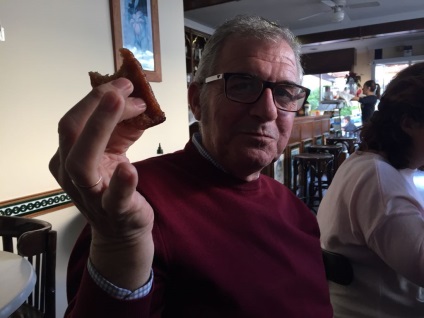 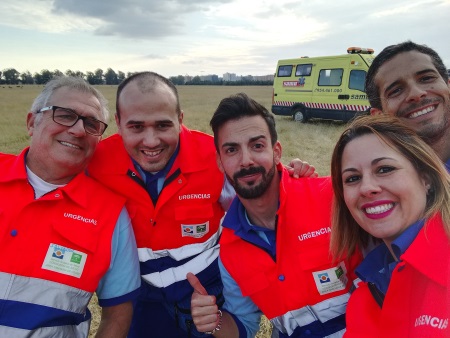 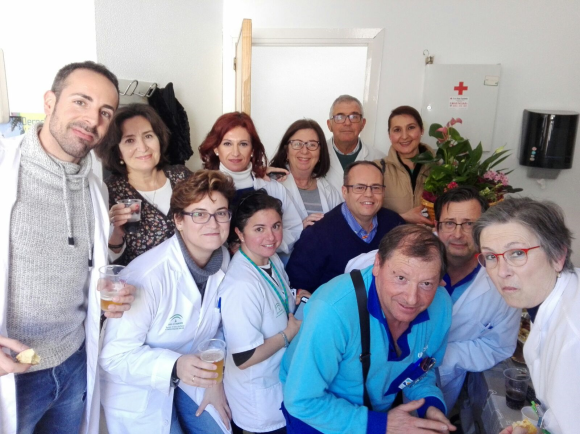 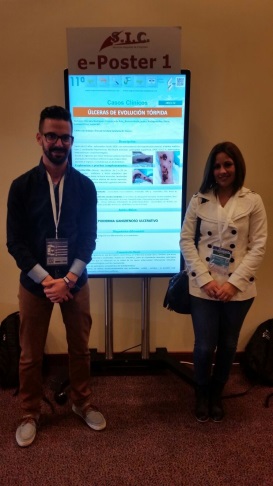 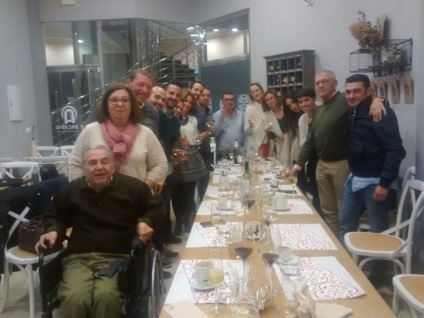 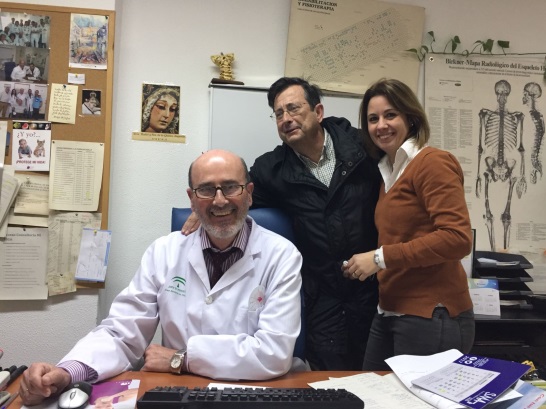 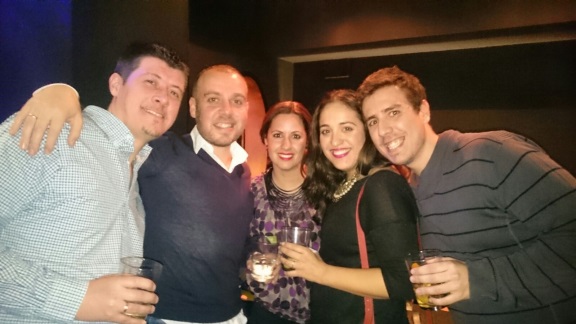 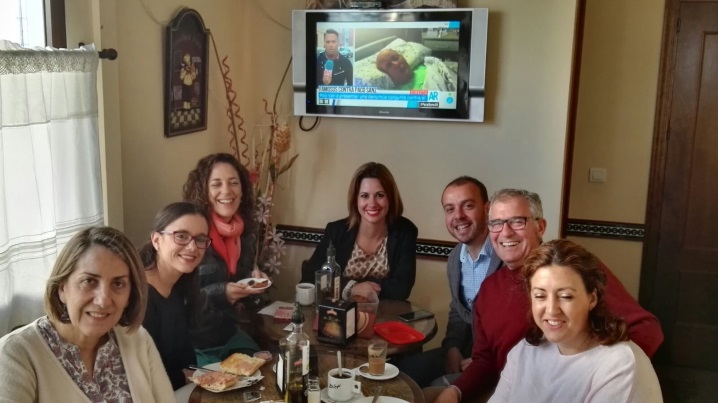 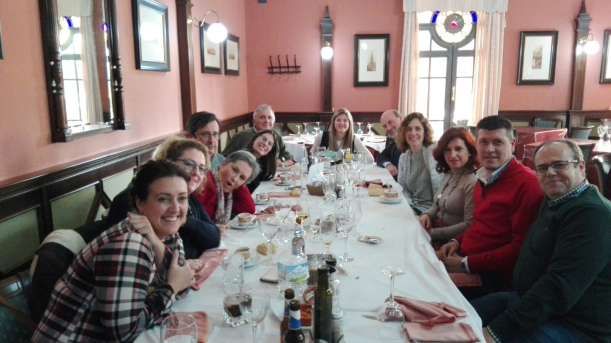 ¡¡Ven a formar parte de un gran EQUIPO!!
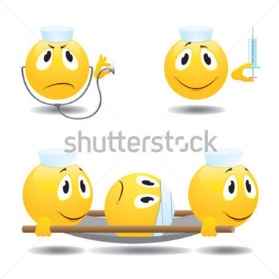